Unit 2 Cornhole Math
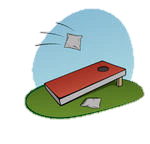 Ratios, Rates, Percents
Game Directions:
You will work with the people at your table. 
Every student will answer the question using an expo marker on your desk. 
Your group will compare answers and come up with an overall group answer
When time is called, you will show the answer on your mini white board
If your team is correct, you will send someone to the cornhole board to toss the bag
You MUST retrieve the cornhole bag or your team will lose a point. 
You will get 1 point for landing on the board and 3 points for landing in the hole. 
The team with the most points wins!
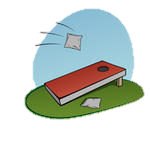 Ms. Rankin is purchasing Halloween candy to give out to trick or treaters. She buys 6 bags for $20.16. How much would it cost if Ms. Rankin buys 8 bags?
The Atlanta zoo has an enclosure with 6 lions, 8 tigers, and 12 giraffes. What is the ratio of giraffes to total animals? Write the ratio 3 ways and simplify if possible.
Ms. Hawke discovers that 3 cups is equal to 24 fluid ounces. Complete the ratio table to show the number of cups and fluid ounces.
Mrs. Martin buys 16 outfits for the baby she is adopting. She pays $92 in total. Each outfit costs the same price. What is the unit rate (Cost per outfit)?
Ms. Rankin is going to Disney World and packs 6 pairs of leggings, 9 t-shirts and 5 pairs of shows. What is the ratio of leggings to t-shirts?
Chick Fil A has 300 chicken nuggets on sale. They sell 85% of the nuggets by the end of the day. True or False: Chick Fil A has 45 chicken nuggets left at the end of the day
Chick Fil A has 300 chicken nuggets on sale. They sell 85% of the nuggets by the end of the day. True or False: The expression 300 ÷ 0.85 can be used to find out how many chicken nuggets were sold
Chick Fil A has 300 chicken nuggets on sale. They sell 85% of the nuggets by the end of the day. True or False: Chick Fil A has 15% of the nuggets left at the end of the day.
Chick Fil A has 300 chicken nuggets on sale. They sell 85% of the nuggets by the end of the day. True or False: The store sold 225 chicken nuggets.
Robert is training for a half marathon. He runs a steady pace while he is training. In 3 hours, he runs 18 miles. What is Roberts unit rate in miles per hour?
Kelly drives 462 miles to visit her friend Julie. She uses cruise control to drive at a constant speed. Kelly drives 264 miles in the first 4 hours. At that rate, how long will her entire trip take?
Target sells 2 sizes of Halloween oreos. The small package has 16 oreos for $2.08. The large package sells 48 oreos for $5.28. Write a ratio of the price to the number of oreos for each package.
Target sells 2 sizes of Halloween oreos. The small package has 16 oreos for $2.08. The large package sells 48 oreos for $5.28. Write an equivalent fraction that gives the unit rate of the price per oreo for each package.
Target sells 2 sizes of Halloween oreos. The small package has 16 oreos for $2.08. The large package sells 48 oreos for $5.28. Which package is the better buy? Explain why?